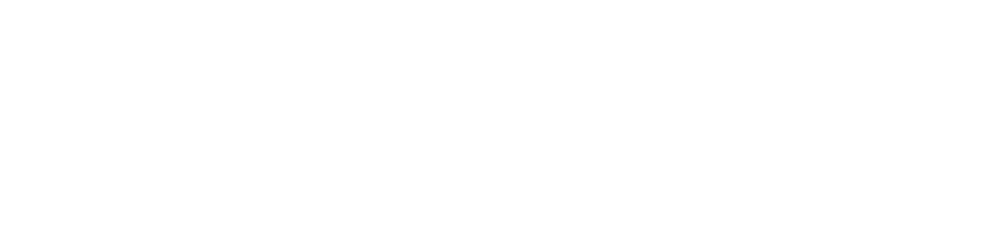 Sunday Morning
Acts 4:23-31
Joshua Tapp
True Words Baptist Church – 1377 S. 20th St. Louisville, KY – TrueWordsBaptist.org
Acts 4:23-27   And being let go, they went to their own company, and reported all that the chief priests and elders had said unto them.  24 And when they heard that, they lifted up their voice to God with one accord, and said, Lord, thou art God, which hast made heaven, and earth, and the sea, and all that in them is:  25 Who by the mouth of thy servant David hast said, Why did the heathen rage, and the people imagine vain things?  26 The kings of the earth stood up, and the rulers were gathered together against the Lord, and against his Christ.  27 For of a truth against thy holy child Jesus, whom thou hast anointed, both Herod, and Pontius Pilate, with the Gentiles, and the people of Israel, were gathered together,
Acts 4:28-31   For to do whatsoever thy hand and thy counsel determined before to be done.  29 And now, Lord, behold their threatenings: and grant unto thy servants, that with all boldness they may speak thy word,  30 By stretching forth thine hand to heal; and that signs and wonders may be done by the name of thy holy child Jesus.  31 And when they had prayed, the place was shaken where they were assembled together; and they were all filled with the Holy Ghost, and they spake the word of God with boldness.
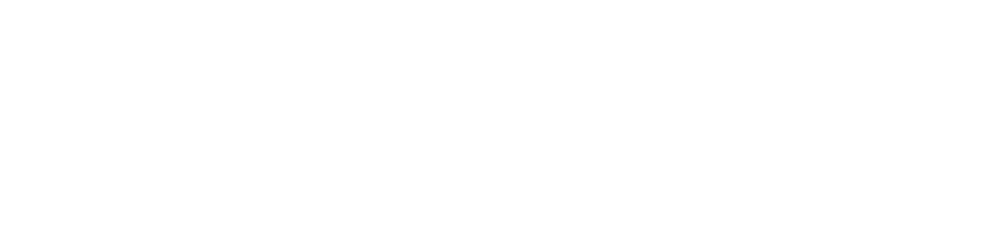 Title of the Sermon
Boldness of the Holy Spirit: Faith in the Power Within
True Words Baptist Church – 1377 S. 20th St. Louisville, KY – TrueWordsBaptist.org
Acts 4:31  And when they had prayed, the place was shaken where they were assembled together; and they were all filled with the Holy Ghost, and they spake the word of God with boldness.
Acts 4:10  Be it known unto you all, and to all the people of Israel, that by the name of Jesus Christ of Nazareth, whom ye crucified, whom God raised from the dead, even by him doth this man stand here before you whole.
Exodus 5:1  And afterward Moses and Aaron went in, and told Pharaoh, Thus saith the LORD God of Israel, Let my people go, that they may hold a feast unto me in the wilderness.
2 Timothy 1:7  For God hath not given us the spirit of fear; but of power, and of love, and of a sound mind.
Acts 14:19–20  And there came thither certain Jews from Antioch and Iconium, who persuaded the people, and, having stoned Paul, drew him out of the city, supposing he had been dead. Howbeit, as the disciples stood round about him, he rose up, and came into the city: and the next day he departed with Barnabas to Derbe.
Acts 7:51-53  Ye stiffnecked and uncircumcised in heart and ears, ye do always resist the Holy Ghost: as your fathers did, so do ye.  Which of the prophets have not your fathers persecuted? and they have slain them which shewed before of the coming of the Just One; of whom ye have been now the betrayers and murderers:  Who have received the law by the disposition of angels, and have not kept it.
Acts 7:54  When they heard these things, they were cut to the heart, and they gnashed on him with their teeth.
Acts 7:55–56  But he, being full of the Holy Ghost, looked up stedfastly into heaven, and saw the glory of God, and Jesus standing on the right hand of God, And said, Behold, I see the heavens opened, and the Son of man standing on the right hand of God.
1 Kings 18:27  And it came to pass at noon, that Elijah mocked them, and said, Cry aloud: for he is a god; either he is talking, or he is pursuing, or he is in a journey, or peradventure he sleepeth, and must be awaked.
1 Kings 18:36-37  And it came to pass at the time of the offering of the evening sacrifice, that Elijah the prophet came near, and said, LORD God of Abraham, Isaac, and of Israel, let it be known this day that thou art God in Israel, and that I am thy servant, and that I have done all these things at thy word.  Hear me, O LORD, hear me, that this people may know that thou art the LORD God, and that thou hast turned their heart back again.
1 Kings 18:38  Then the fire of the LORD fell, and consumed the burnt sacrifice, and the wood, and the stones, and the dust, and licked up the water that was in the trench.
Proverbs 28:1  The wicked flee when no man pursueth: but the righteous are bold as a lion.
1 Samuel 17:45  Then said David to the Philistine, Thou comest to me with a sword, and with a spear, and with a shield: but I come to thee in the name of the LORD of hosts, the God of the armies of Israel, whom thou hast defied.
1 Kings 22:14  And Micaiah said, As the LORD liveth, what the LORD saith unto me, that will I speak.
Acts 1:8  But ye shall receive power, after that the Holy Ghost is come upon you: and ye shall be witnesses unto me both in Jerusalem, and in all Judaea, and in Samaria, and unto the uttermost part of the earth.
Acts 5:29  Then Peter and the other apostles answered and said, We ought to obey God rather than men.
Acts 5:40-42  And to him they agreed: and when they had called the apostles, and beaten them, they commanded that they should not speak in the name of Jesus, and let them go.  41 And they departed from the presence of the council, rejoicing that they were counted worthy to suffer shame for his name.  42 And daily in the temple, and in every house, they ceased not to teach and preach Jesus Christ.
Ephesians 3:16  That he would grant you, according to the riches of his glory, to be strengthened with might by his Spirit in the inner man.
2 Timothy 1:6  Wherefore I put thee in remembrance that thou stir up the gift of God, which is in thee by the putting on of my hands.
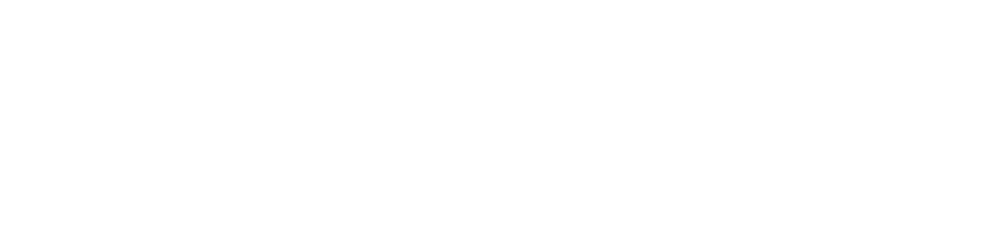 Visit Us:

TrueWordsBaptist.org
True Words Baptist Church – 1377 S. 20th St. Louisville, KY – TrueWordsBaptist.org